Understanding of anomalous transport reduction/increase from L-mode to Type I ELMy H-mode and backA. Loarte, A. Diallo and R. Maingi
Pedestal transport in ITER confinement transients (L-H)
Access to high performance H-mode is not trivial in ITER   requires careful  control of  nped (pellet)-nsep (gas) in addition to  Padd 
Increase of Paux with only gas fuelling for 5-15s to maintain nsep
Followed by increase of nped using pellets in 10-30 s + gas fuelling
Key unknown is energy and transport behaviour after H-mode transition to fully developed pedestal
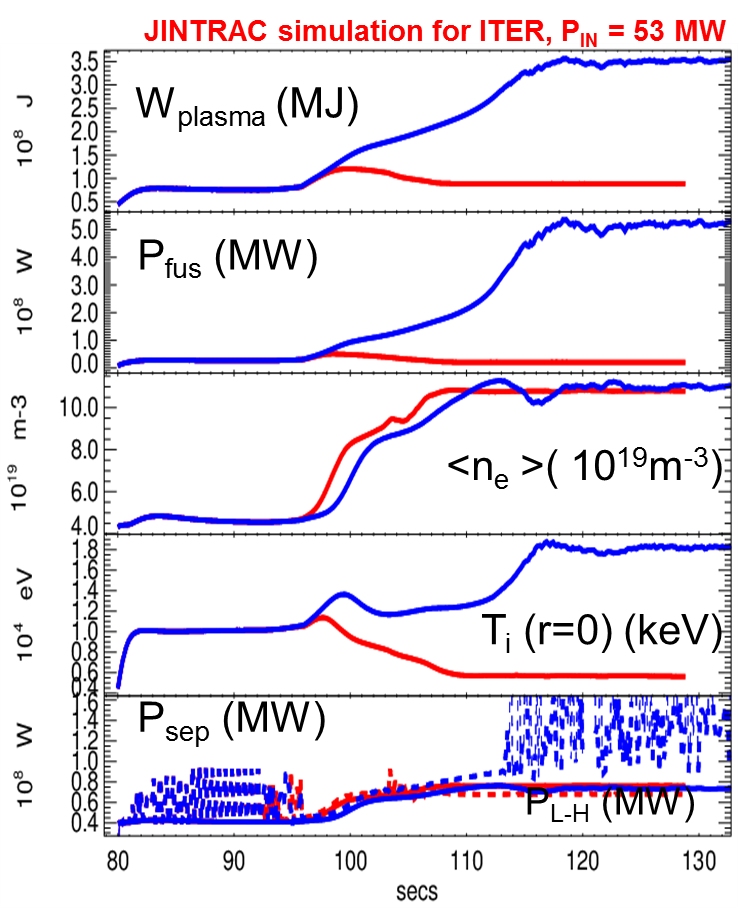 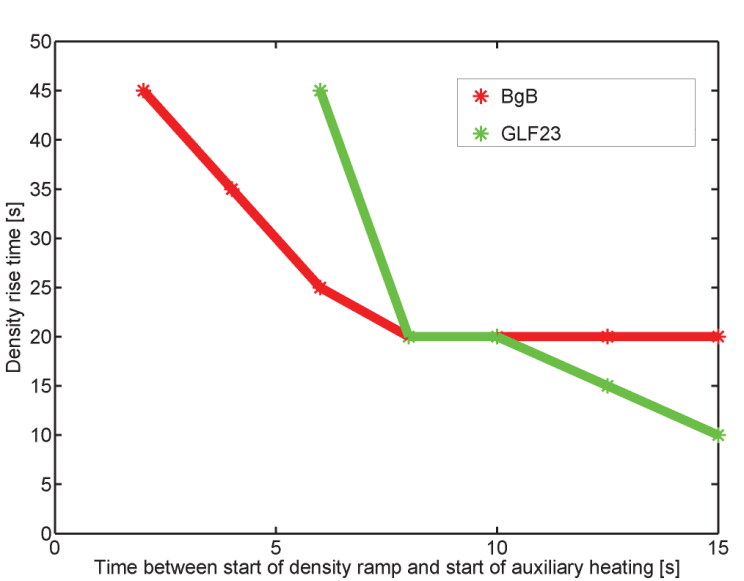 F. Köchel IAEA 2014
Access to high QDT
No access to high QDT
[Speaker Notes: Larmor radius (D+) = 1.44 E-4*sqrt(T)/B]
Pedestal transport in ITER confinement transients (H-L)
Exit from high performance H-mode is not trivial in ITER  large fluxes to PFCs and large radial displacements (b changes faster than we can change the vertical field)
High nsep by gas fuelling keeps low Tdiv and divertor W source
Slow ramp of Padd to lengthen medium performance H-mode phase
Fast switch of pellets to decrease <ne>, drop PL-H keep Ti high (more Pa) to make long H-mode collapse phase  lower dW/dt and qdiv in H-L collapse phase
Key unknown is energy and transport behaviour from fully developed pedestal to L-mode
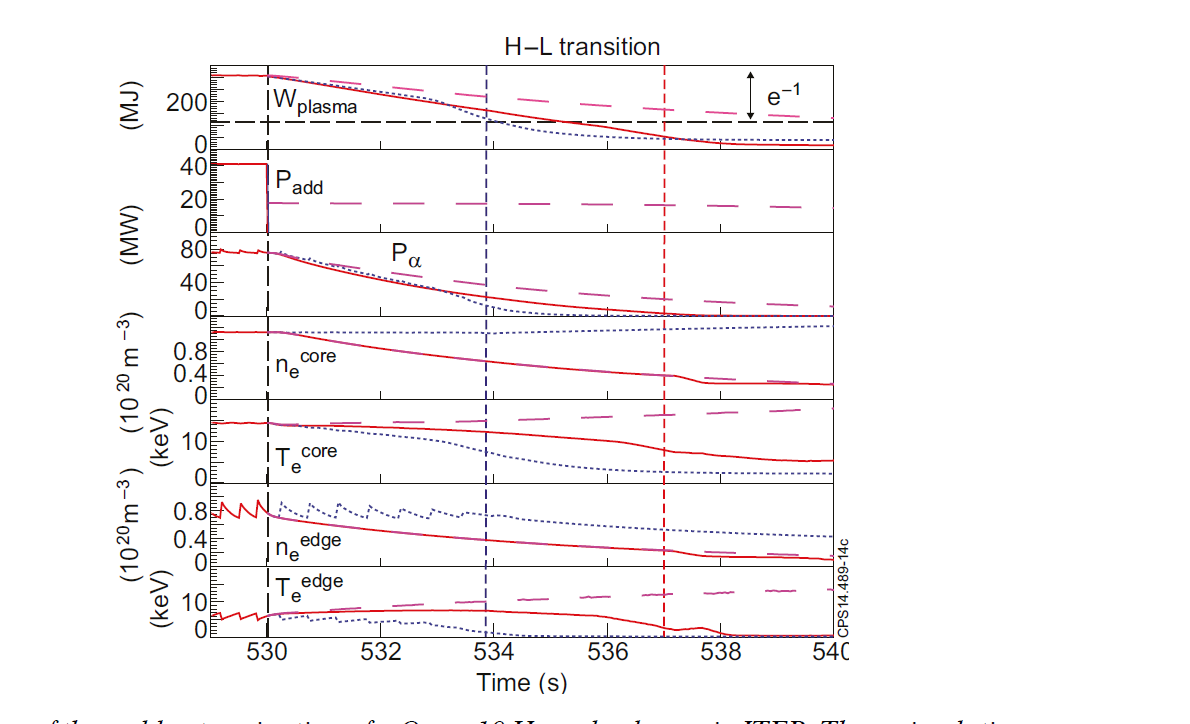 ITER 15 MA Q ~ 10
JINTRAC
Loarte – NF 2014
[Speaker Notes: Larmor radius (D+) = 1.44 E-4*sqrt(T)/B]
NSTX-U Experiments
For given Ip/Bt develop regimes (with Li conditioning) in NSTX-U with wide pedestals to diagnose evolution of plasma transport (turbulence, grad-n and grad-T, etc.) in time and space within the ETB
Measure ETB transport evolution in H-mode access and exit phase with square NBI waveform at three power levels (near L-H threshold and highest value and point in-between) and no gas  fuelling
 Choose one NBI power level and repeat with various levels of gas fuelling (square waveform)
 Choose NBI square waveform or gas fuelling square waveform and vary the gas or NBI waveform to study effect on time varying ETB transport
 Repeat at another level of Ip/Bt to determine if ETB transport behaviour scales as expected from margin to L-H threshold